Quantum Federated Learning and Quantum Networks
Tyler Wang1, Huan-Hsin Tseng2, Shinjae Yoo2
1 Department of Computer Science, Stony Brook University, Stony Brook, NY 11794
2 Machine Learning Group, Computational Science initiative, Brookhaven National Laboratory, Upton, NY 11793
IEEE ICASSP, 17 April 2024
Introduction
Machine learning has had enormous success in fields such as computer vision and natural language processing
 Problem: Models require large amounts of data to be effective
Confidential information – financial records, medical history, etc. – that should not be accessible by third parties
We integrate two novel methods to mitigate such concerns
Federated learning
Quantum data
2
Background
Federated learning, quantum circuits, quantum teleportation and error correction schemes
3
Federated Learning
Decentralized computer network architecture
 Dataset is split among several client nodes
 One set of weights is distributed among these clients
 Separate update and training processes
Benefits?
 Greater privacy and independence of client data
 Improved accuracy of training
4
Federated Learning
Hub-Spoke Topology
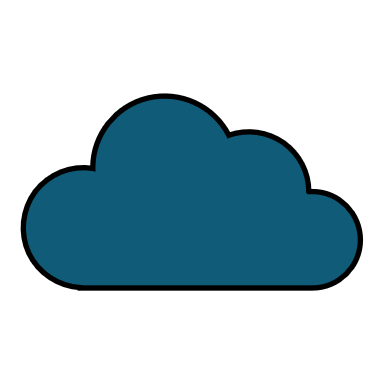 Central server to oversee the training process
Performs weight initialization and distribution process among clients
Responsible for aggregating and updating weights after each round
Clients are randomly selected for each round
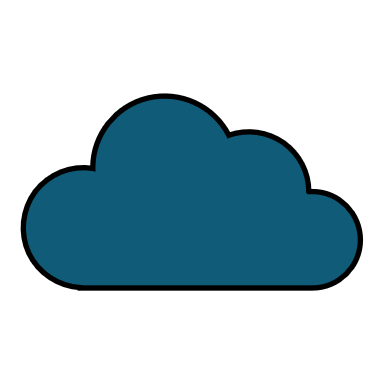 Aggregation process
Send parameter updates
5
Federated Learning
Ring Topology
Lack of a central server
Set number of clients are organized in a ring structure
One set of weights is created at the start and passed between clients
No aggregation process needed
Global set of weights
6
Quantum Circuits and Data
Why do we use quantum?
 No-cloning principle
 Faster computational speed with real quantum computers
 Greater efficacy in training, particularly of smaller datasets
Several issues to be addressed
 Lack of pure quantum datasets
 Error correction schemes
 Quantum teleportation
7
Variational Quantum Circuits (VQC)
Encoder
Transform classical data into a quantum state
Variational encoding: Use input values as the values for quantum rotational gates (in our work, we use X-rotations)
8
Variational Quantum Circuits (VQC)
9
Variational Quantum Circuits (VQC)
Measurement
Output the Pauli-Z expectation value of the qubits
10
Quantum Error Correction (QEC)
Quantum nature of data is destroyed upon measurement
 QEC provides methods to recover this “lost” state
 Famous example: Shor Code (bit and phase flip corrections)
H
H
ψ
H
H
H
H
11
Quantum Teleportation
How do we communicate quantum data between clients?
 Single-qubit teleportation
 Shared Bell pair between two clients, sender (Alice) and receiver (Bob)
 Alice measures her qubit and Bob performs a conditional correction
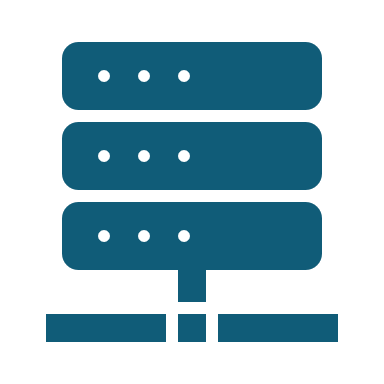 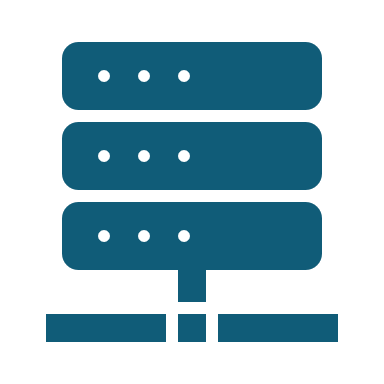 Bell pair
qa
qtel
qb
BSM
Aec
12
Quantum Teleportation
How do we communicate quantum data between clients?
 Multipartite teleportation
 Use of cluster states as transportation channels between Alice and Bob
 Generated with a series of Hadamard and controlled-Z gates
 Alice and Bob each own some of the qubits in the cluster state
 Qubits are entangled with the cluster and then measured and corrected
BP1
BSM
Aec
BSM
BP2
Aec
rfull
rreduced
sfull
sreduced
channel
13
Quantum Federated Learning (QFL) Model
Training process, implementation of quantum weights
14
Federated Training Process
Strain(cx)
Use of decentralized ring topology with 3 clients
 Dataset is split at the beginning of the training process
 Note: Each client dataset is divided into training, validation, testing sets!
 No need for central aggregation
Sc1
Si
Sc2
Sval(cx)
Sc3
Stest
15
Federated Training Process
Each client network is defined by the VQC with data xi , xi+1
 Encoding layer: One set of rotational-X gates (variational encoding)
 Variational layer: Single parametrized unitary, two CNOT gates
 Measurement layer: Output is Pauli-Z expectation values
16
Quantum Weights
First implementation of quantum weights in QFL
 Use the variational encoding scheme to hold weights in the circuit
 Weights are updated using the parameter-shift rule
But wait – how do we pass between clients now?
VQC
17
Quantum Weights
Quantum teleportation!
 Each quantum layer in our model uses six weights  six qubits
 A six-qubit state can be easily teleported with the following scheme
{Ui}
Aec(i)
18
QFL Model
accuracy
{S}
quantum 
teleportation
{Stest}
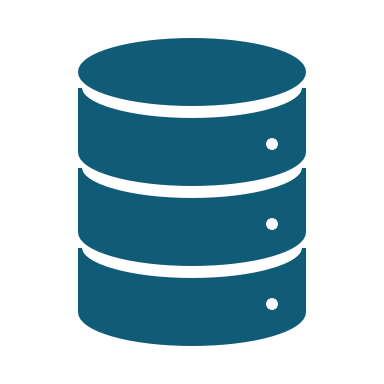 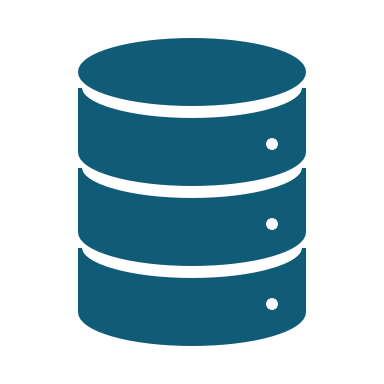 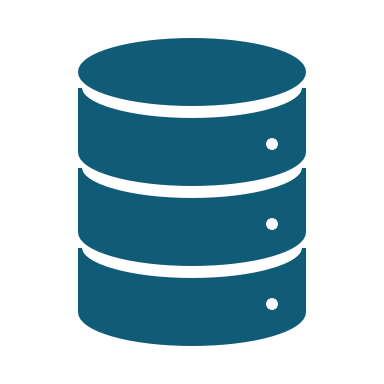 {Wglobal}
19
Results
We compare our model against two other models:
 Classical federated learning model
 Federated structure 
 Quantum data/VQC
 Quantum weights
 Quantum federated learning model with classical weights
 Federated structure
 Quantum data/VQC
 Quantum weights
20
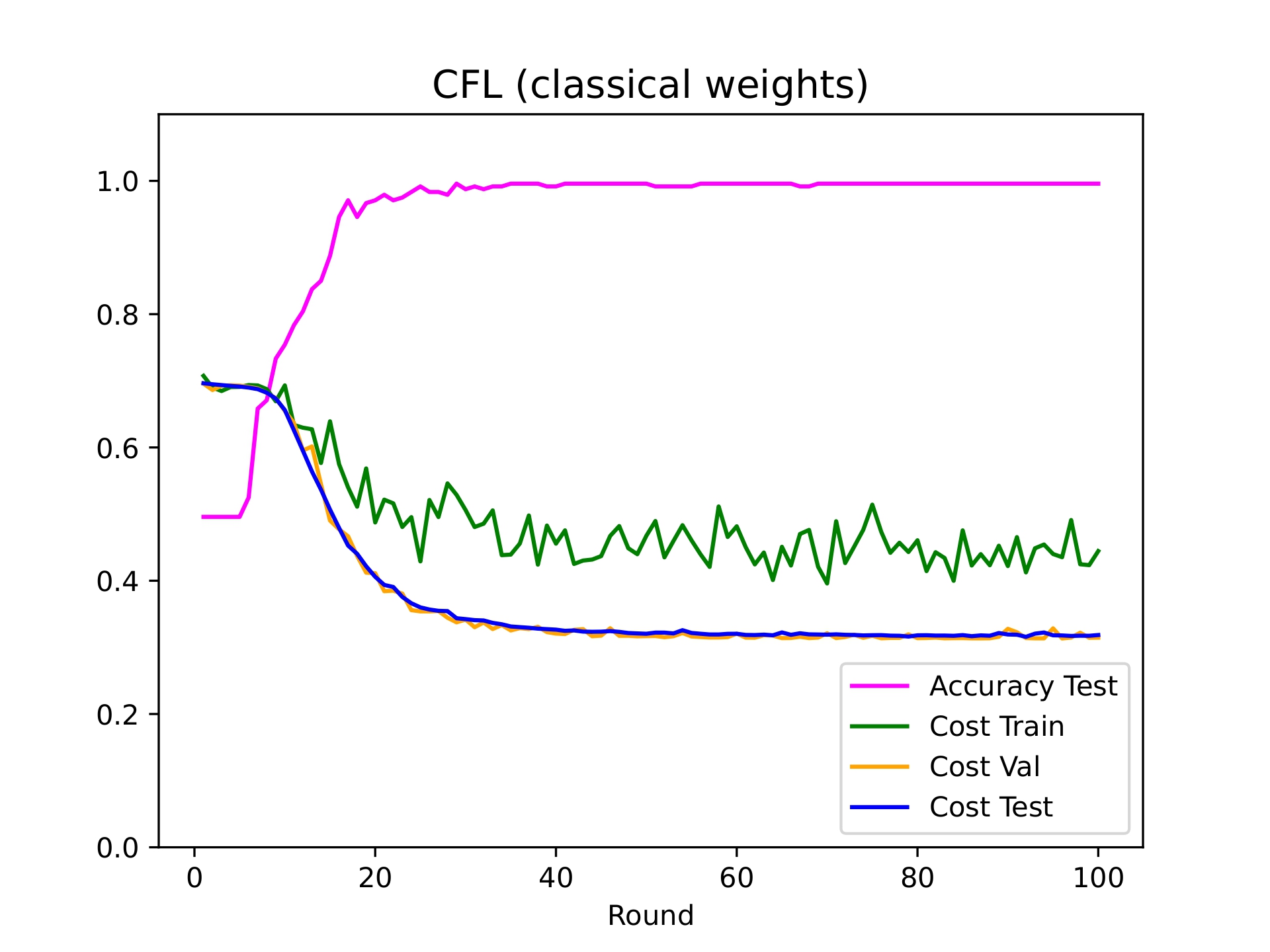 Results (graphs)
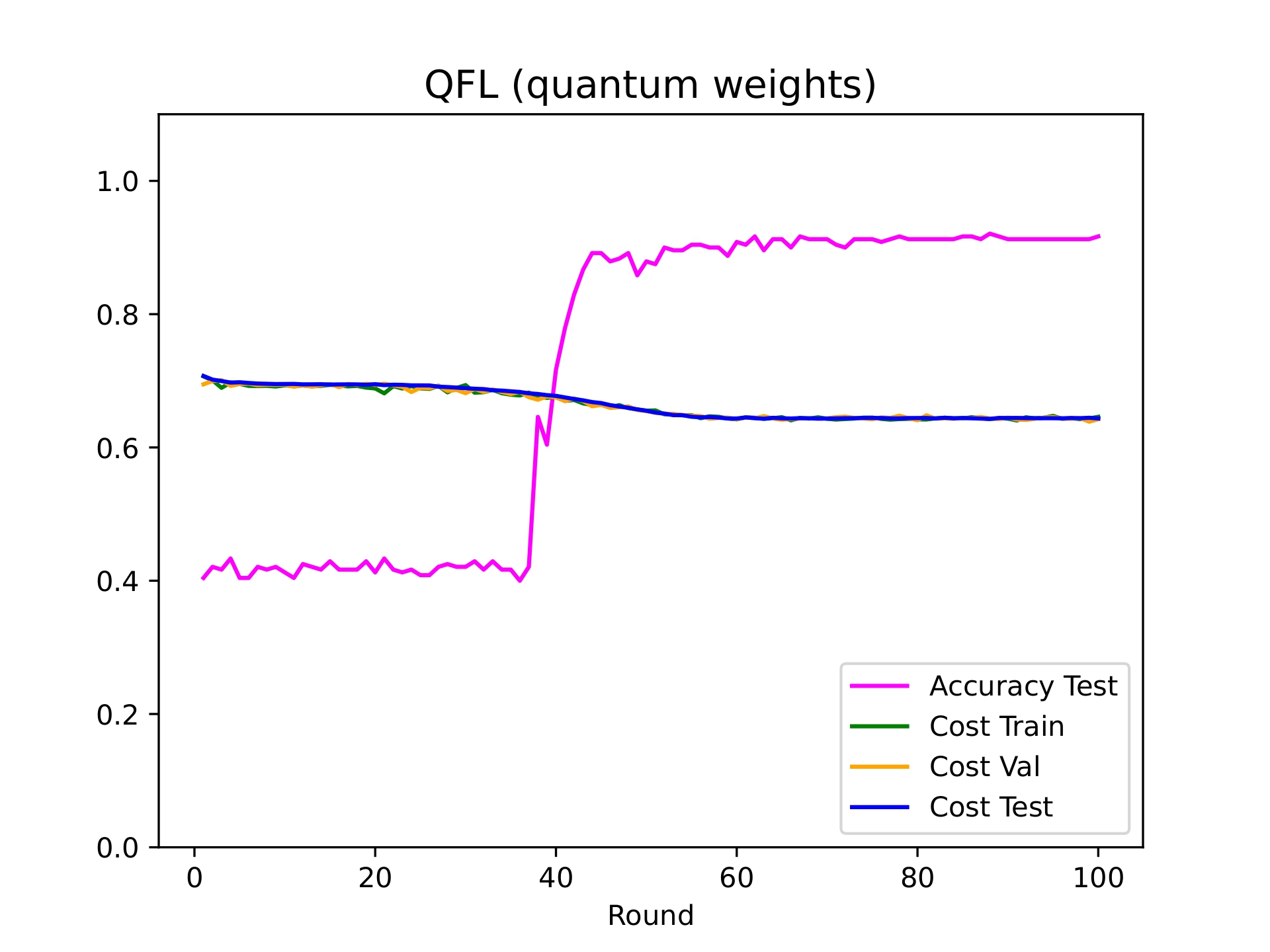 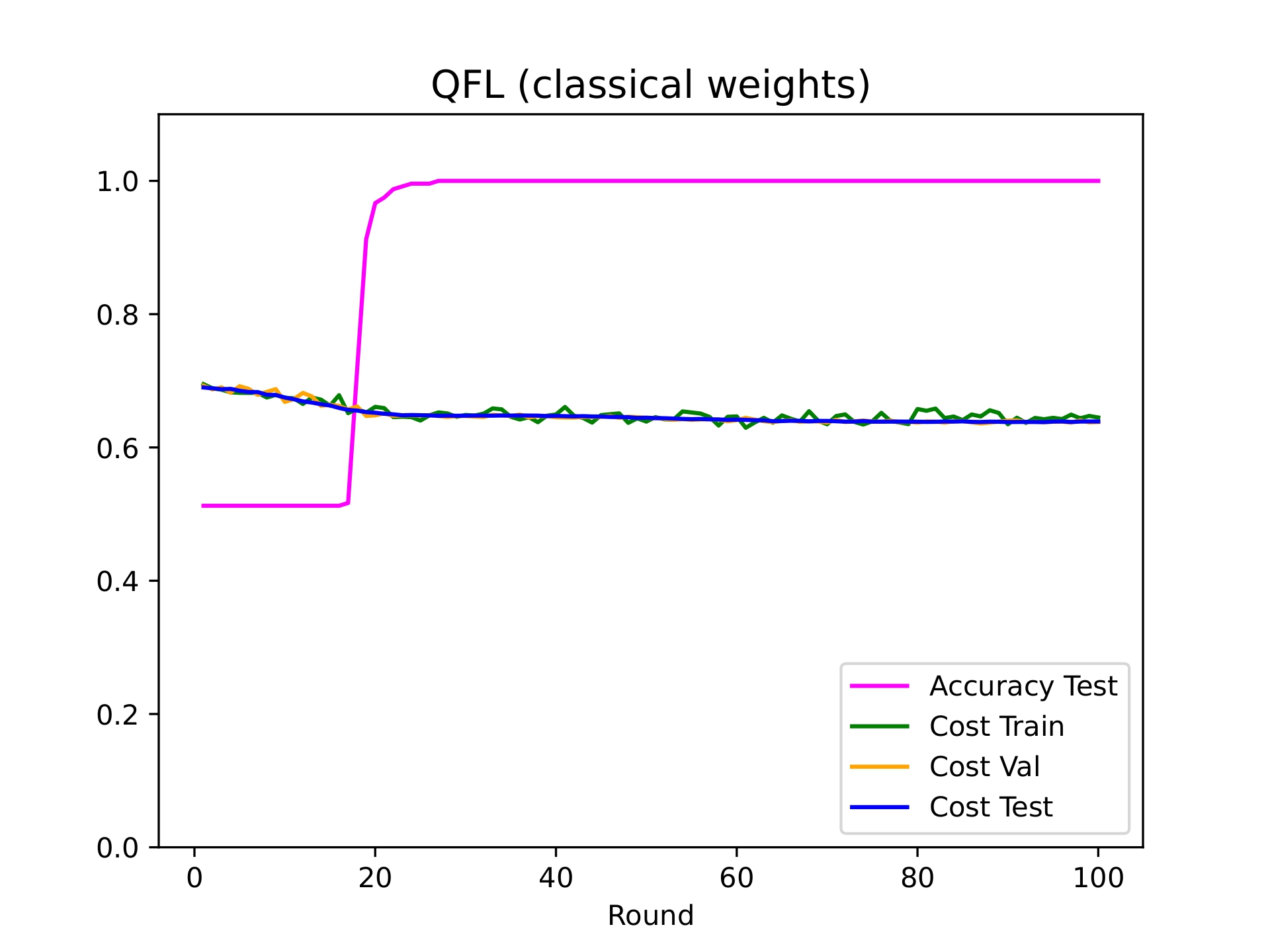 21
Results (table)
22
Future Work
Quantum Internet Simulation Package (QuISP) 
 More powerful quantum capabilities
 More accurate quantum teleportation processes
 Better performance with large amounts of client nodes/qubits
Differential privacy
 Lack of privacy-preserving features in QML/QFL models
 We can incorporate differential privacy into our current QFL model
23
Conclusion
Privacy benefits of quantum computing and federated learning
 Quantum: No-cloning theorem, faster training time
 Training done entirely in quantum  reduces classical-quantum conversion overhead
 Federated learning: Ring topology mitigates access to entire dataset
 No central server  attackers can only penetrate part of the data
 No need for quantum memory as well!
24
References (Thank You!)
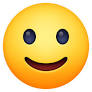 Samuel Yen-Chi Chen and Shinjae Yoo, “Federated quantum machine learning,” Entropy, vol. 23, no. 4, pp. 460, 2021.
Mahdi Chehimi and Walid Saad, “Quantum federated learning with quantum data,” in ICASSP 2022-2022 IEEE International Conference on Acoustics, Speech and Signal Processing (ICASSP). IEEE, 2022, pp. 8617–8621.
Matthias C Caro, Hsin-Yuan Huang, Marco Cerezo, Kunal Sharma, Andrew Sornborger, Lukasz Cincio, and Patrick J Coles, “Generalization in quantum machine learning from few training data,” Nature communications, vol. 13, no. 1, pp. 1–11, 2022.
Mitali Sisodia and Anirban Pathak, “Comment on “quantum teleportation of eight-qubit state via six-qubit cluster state”,” International Journal of Theoretical Physics, vol. 57, no. 7, pp. 2213–2217, 2018.
Xiaoqing Tan Tan, Xiaoqian Zhang, and Tingting Song, “Deterministic quantum teleportation of a particular six-qubit state using six-qubit cluster state,” International Journal of Theoretical Physics, vol. 55, pp. 155–160, 2015.
Ryosuke Satoh, Michal Hajdusek, Naphan Benchasattabuse, Shota Nagayama, Kentaro Teramoto, Takaaki Matsuo, Sara Ayman Metwalli, Poramet Pathumsoot, Takahiko Satoh, Shigeya Suzuki, and Rodney Van Meter, “Quisp: a quantum internet simulation package,” in 2022 IEEE International Conference on Quantum Computing and Engineering (QCE). IEEE, 2022, pp. 353–364.
William M Watkins, Samuel Yen-Chi Chen, and Shinjae Yoo, “Quantum machine learning with differential privacy,” Scientific Reports, vol. 13, no. 1, pp. 2453, 2023.
25